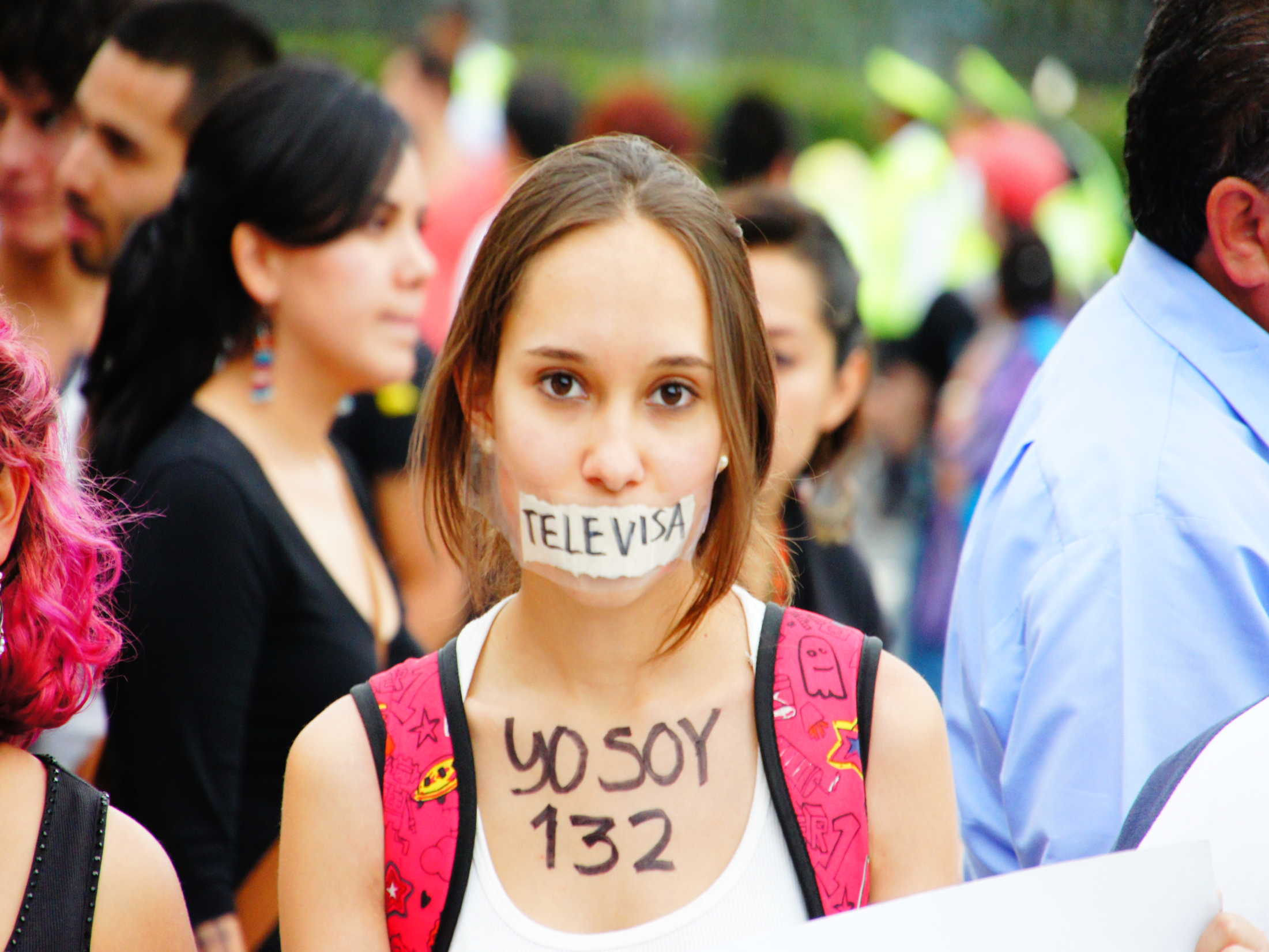 IX Curso Interinstitucional del Seminario de Educación Superior de la UNAMGénero, juventud y ciudadanía en la educación superior
La idea de universidad y la idea de ciudadanía
25 de septiembre 2015

Roberto Rodríguez Gómez
Bill of Rights (Inglaterra 1689)
Que el pretendido poder de suspender las leyes y la aplicación de las mismas, en virtud de la autoridad real y sin el consentimiento del Parlamento, es ilegal
Que el pretendido poder de dispensar de las leyes o de su aplicación en virtud de la autoridad real, en la forma en que ha sido usurpado y ejercido en el pasado, es ilegal
Que la comisión para erigir el último Tribunal de causas eclesiásticas y las demás comisiones y tribunales de la misma naturaleza son ilegales y perniciosos
Que toda cobranza de impuesto en beneficio de la Corona, o para su uso, so pretexto de la prerrogativa real, sin consentimiento del Parlamento, por un período de tiempo más largo o en forma distinta de la que ha sido autorizada, es ilegal
Que es un derecho de los súbditos presentar peticiones al Rey, siendo ilegal toda prisión o procesamiento de los peticionarios
Que el reclutamiento o mantenimiento de un ejército, dentro de las fronteras del Reino en tiempo de paz, sin la autorización del Parlamento, son contrarios a la ley
Que todos los súbditos protestantes pueden poseer armas para su defensa. de acuerdo con sus circunstancias particulares y en la forma que autorizan las leyes
Que las elecciones de los miembros del Parlamento deben ser libres
Bill of Rights (Inglaterra 1689)
Que las libertades de expresión, discusión y actuación en el Parlamento no pueden ser juzgadas ni investigadas por otro Tribunal que el Parlamento
Que no se deben exigir fianzas exageradas, ni imponerse multas excesivas ni aplicarse castigos crueles ni desacostumbrados
Que las listas de los jurados deben confeccionarse, y éstos ser elegidos, en buena y debida forma, y aquellas deben notificarse, y que los jurados que decidan la suerte de las personas en procesos de alta traición deberán ser propietarios
Que todas las condonaciones y promesas sobre multas y confiscaciones hechas a otras personas, antes de la sentencia, son ilegales y nulas
Y que para remediar todas estas quejas, y para conseguir la modificación, aprobación y mantenimiento de las leyes, el Parlamento debe reunirse con frecuencia.
Carta de Derechos Enmiendas Constitucionales 1791
El Congreso no hará ley alguna por la que adopte una religión como oficial del Estado o se prohíba practicarla libremente, o que coarte la libertad de palabra o de imprenta, el derecho del pueblo para reunirse pacíficamente y para pedir al gobierno la reparación de agravios. 
Siendo necesaria una milicia bien ordenada para la seguridad de un Estado Libre, no se violará el derecho del pueblo de poseer y portar armas
En tiempo de paz a ningún militar se le alojará en casa alguna sin el consentimiento del propietario; ni en tiempo de guerra, como no sea en la forma que prescriba la ley.
El derecho de los habitantes de que sus personas, domicilios, papeles y efectos se hallen a salvo de pesquisas y aprehensiones arbitrarias, será inviolable, y no se expedirán al efecto mandamientos que no se apoyen en un motivo verosímil , estén corroborados mediante juramento o protesta y describan con particularidad el lugar que deba ser registrado y las personas o cosas que han de ser detenidas o embargadas
Nadie estará obligado a responder de un delito castigado con la pena capital o con otra infamante si un gran jurado no lo denuncia o acusa, a excepción de los casos que se presenten en las fuerzas de mar o tierra o en la milicia nacional cuan do se encuentre en servicio efectivo en tiempo de guerra o peligro público; tampoco se pondrá a persona alguna dos veces en peligro de perder la vida o algún miembro con motivo del mismo delito; ni se le compelerá a declarar contra sí misma en ningún juicio criminal; ni se le privará de la vida, la libertad o la propiedad sin el debido proceso legal; ni se ocupará la propiedad privada para uso público sin una justa indemnización.
Carta de Derechos Enmiendas Constitucionales 1791
En toda causa criminal, el acusado gozará del derecho de ser juzgado rápidamente y en público por un jurado imparcial del distrito y Estado en que el delito se haya cometido, Distrito que deberá haber sido determinado previamente po r la ley; así como de que se le haga saber la naturaleza y causa de la acusación, de que se le caree con los testigos que depongan en su contra, de que se obligue a comparecer a los testigos que le favorezcan y de contar con la ayuda de un aboga do que le defienda
El derecho a que se ventilen ante un jurado los juicios sujetos al "Common Law" en que el valor que se controvierta exceda de 20 dólares, será garantizado, y ningún hecho de que haya conocido un jurado será objeto de nuevo examen en tribunal alguno de los Estados Unidos, como no sea con arreglo a las normas del "Common Law“
No se exigirán fianzas excesivas, ni se impondrán multas excesivas, ni se infligirán penas crueles y desusadas
No por el hecho de que la Constitución enumera ciertos derechos ha de entenderse que niega o menosprecia otros que retiene el pueblo
Los poderes que la Constitución no delega a los Estados Unidos ni prohíbe a los Estados, quedan reservados a los Estados respectivamente o al pueblo
Declaración de los derechos del hombre y el del ciudadano (1945)
Los hombres nacen y permanecen libres e iguales en derechos. Las distinciones sociales sólo pueden fundarse en la utilidad común
La finalidad de toda asociación política es la conservación de los derechos naturales e imprescriptibles del hombre. Tales derechos son la libertad, la propiedad, la seguridad y la resistencia a la opresión.
El principio de toda soberanía reside esencialmente en la Nación. Ningún cuerpo, ningún individuo, pueden ejercer una autoridad que no emane expresamente de ella.
La libertad consiste en poder hacer todo aquello que no perjudique a otro: por eso, el ejercicio de los derechos naturales de cada hombre no tiene otros límites que los que garantizan a los demás miembros de la sociedad el goce de estos mismos derechos. Tales límites sólo pueden ser determinados por la ley.
La ley sólo tiene derecho a prohibir los actos perjudiciales para la sociedad. Nada que no esté prohibido por la ley puede ser impedido, y nadie puede ser constreñido a hacer algo que ésta no ordene.
La ley es la expresión de la voluntad general. Todos los ciudadanos tienen derecho a contribuir a su elaboración, personalmente o por medio de sus representantes. Debe ser la misma para todos, ya sea que proteja o que sancione. Como todos los ciudadanos son iguales ante ella, todos son igualmente admisibles en toda dignidad, cargo o empleo públicos, según sus capacidades y sin otra distinción que la de sus virtudes y sus talentos.
Declaración de los derechos del hombre y el del ciudadano (1789)
Ningún hombre puede ser acusado, arrestado o detenido, como no sea en los casos determinados por la ley y con arreglo a las formas que ésta ha prescrito. Quienes soliciten, cursen, ejecuten o hagan ejecutar órdenes arbitrarias deberán ser castigados; pero todo ciudadano convocado o aprehendido en virtud de la ley debe obedecer de inmediato; es culpable si opone resistencia
La ley sólo debe establecer penas estricta y evidentemente necesarias, y nadie puede ser castigado sino en virtud de una ley establecida y promulgada con anterioridad al delito, y aplicada legalmente
Puesto que todo hombre se presume inocente mientras no sea declarado culpable, si se juzga indispensable detenerlo, todo rigor que no sea necesario para apoderarse de su persona debe ser severamente reprimido por la ley
Nadie debe ser incomodado por sus opiniones, inclusive religiosas, a condición de que su manifestación no perturbe el orden público establecido por la ley
La libre comunicación de pensamientos y de opiniones es uno de los derechos más preciosos del hombre; en consecuencia, todo ciudadano puede hablar, escribir e imprimir libremente, a trueque de responder del abuso de esta libertad en los casos determinados por la ley
La garantía de los derechos del hombre y del ciudadano necesita de una fuerza pública; por lo tanto, esta fuerza ha sido instituida en beneficio de todos, y no para el provecho particular de aquéllos a quienes ha sido encomendada
Declaración de los derechos del hombre y el del ciudadano (1789)
Para el mantenimiento de la fuerza pública y para los gastos de administración, resulta indispensable una contribución común; ésta debe repartirse equitativamente entre los ciudadanos, proporcionalmente a su capacidad
Los ciudadanos tienen el derecho de comprobar, por sí mismos o a través de sus representantes, la necesidad de la contribución pública, de aceptarla libremente, de vigilar su empleo y de determinar su prorrata, su base, su recaudación y su duración
La sociedad tiene derecho a pedir cuentas de su gestión a todo agente público
Toda sociedad en la cual no esté establecida la garantía de los derechos, ni determinada la separación de los poderes, carece de Constitución
Siendo la propiedad un derecho inviolable y sagrado, nadie puede ser privado de ella, salvo cuando la necesidad pública, legalmente comprobada, lo exija de modo evidente, y a condición de una justa y previa indemnización.
Toda persona tiene derecho a la libertad de pensamiento, de conciencia y de religión; este derecho incluye la libertad de cambiar de religión o de creencia, así como la libertad de manifestar su religión o su creencia, individual y colectivamente, tanto en público como en privado, la enseñanza, la práctica, el culto y la observancia.
Toda persona tiene derecho a la libertad de pensamiento, de conciencia y de religión; este derecho incluye la libertad de cambiar de religión o de creencia, así como la libertad de manifestar su religión o su creencia, individual y colectivamente, tanto en público como en privado, la enseñanza, la práctica, el culto y la observancia.
Declaración de los derechos del hombre y el del ciudadano (1789)
Toda persona tiene derecho a la libertad de reunión y de asociación pacíficas. Nadie podrá ser obligado a pertenecer a una asociación.
Toda persona tiene derecho a participar en el gobierno de su país, directamente o por medio de representantes libremente escogidos. Toda persona tiene el derecho de acceso, en condiciones de igualdad, a las funciones públicas de su país. La voluntad del pueblo es la base de la autoridad del poder público; esta voluntad se expresará mediante elecciones auténticas que habrán de celebrarse periódicamente, por sufragio universal e igual y por voto secreto u otro procedimiento equivalente que garantice la libertad del voto.
Toda persona, como miembro de la sociedad, tiene derecho a la seguridad social, y a obtener, mediante el esfuerzo nacional y la cooperación internacional y en conformidad con la organización y los recursos de cada Estado, la satisfacción de los derechos económicos, sociales y culturales, indispensables a su dignidad y al libre desarrollo de su personalidad.
Toda persona tiene derecho al trabajo, a la libre elección de su trabajo, a condiciones equitativas y satisfactorias de trabajo y a la protección contra el desempleo. Toda persona tiene derecho, sin discriminación alguna, a igual salario por trabajo igual. Toda persona que trabaja tiene derecho a una remuneración equitativa y satisfactoria, que le asegure, así como a su familia, una existencia conforme a la dignidad humana y que será completada, en caso necesario, por cualesquiera otros medios de protección social. Toda persona tiene derecho a fundar sindicatos y a sindicarse para la defensa de sus intereses.
Declaración de los derechos del hombre y el del ciudadano (1789)
Toda persona tiene derecho al descanso, al disfrute del tiempo libre, a una limitación razonable de la duración del trabajo y a vacaciones periódicas pagadas.
Toda persona tiene derecho a un nivel de vida adecuado que le asegure, así como a su familia, la salud y el bienestar, y en especial la alimentación, el vestido, la vivienda, la asistencia médica y los servicios sociales necesarios; tiene asimismo derecho a los seguros en caso de desempleo, enfermedad, invalidez, viudez, vejez y otros casos de pérdida de sus medios de subsistencia por circunstancias independientes de su voluntad. La maternidad y la infancia tienen derecho a cuidados y asistencia especiales. Todos los niños, nacidos de matrimonio o fuera de matrimonio, tienen derecho a igual protección social.
Toda persona tiene derecho a la educación. La educación será gratuita, al menos en lo concerniente a la instrucción elemental y a las etapas fundamentales. La instrucción elemental será obligatoria. La instrucción técnica y profesional habrá de ser accesible en general y el acceso a los estudios superiores será igual para todos, en función de los méritos respectivos. La educación tendrá por objeto el pleno desarrollo de la personalidad humana y el fortalecimiento del respeto a los derechos humanos y a las libertades fundamentales. Promoverá la comprensión, la tolerancia y la amistad entre todas las naciones y todos los grupos raciales o religiosos, y promoverá el desarrollo de las actividades de las Naciones Unidas para el mantenimiento de la paz. Los padres tendrán derecho preferente a escoger el tipo de educación que habrá de darse a sus hijos.
Declaración de los derechos del hombre y el del ciudadano (1789)
Toda persona tiene derecho a tomar parte libremente en la vida cultural de la comunidad, a gozar de las artes y a participar en el progreso científico y en los beneficios que de él resulten. Toda persona tiene derecho a la protección de los intereses morales y materiales que le correspondan por razón de las producciones científicas, literarias o artísticas de que sea autora.
Toda persona tiene derecho a que se establezca un orden social e internacional en el que los derechos y libertades proclamados en esta Declaración se hagan plenamente efectivos.
Toda persona tiene deberes respecto a la comunidad, puesto que sólo en ella puede desarrollar libre y plenamente su personalidad. En el ejercicio de sus derechos y en el disfrute de sus libertades, toda persona estará solamente sujeta a las limitaciones establecidas por la ley con el único fin de asegurar el reconocimiento y el respeto de los derechos y libertades de los demás, y de satisfacer las justas exigencias de la moral, del orden público y del bienestar general en una sociedad democrática. Estos derechos y libertades no podrán en ningún caso ser ejercidos en oposición a los propósitos y principios de las Naciones Unidas.
Nada en esta Declaración podrá interpretarse en el sentido de que confiere derecho alguno al Estado, a un grupo o a una persona, para emprender y desarrollar actividades o realizar actos tendientes a la supresión de cualquiera de los derechos y libertades proclamados en esta Declaración
Reforma constitucional Art. 1
Cap. I. De las Garantías Individuales
Cap. I. De los Derechos Humanos y sus Garantías
Art. 1. En los Estados Unidos Mexicanos todo individuo gozará de las garantías que otorga esta Constitución, las cuales no podrán restringirse ni suspenderse, sino en los casos y con las condiciones que ella misma establece.

Está prohibida la esclavitud en los Estados Unidos Mexicanos. Los esclavos del extranjero que entren al territorio nacional alcanzarán, por este solo hecho, su libertad y la protección de las leyes.

Queda prohibida toda discriminación motivada por origen étnico o nacional, el género, la edad, las discapacidades, la condición social, las condiciones de salud, la religión, las opiniones, las preferencias, el estado civil o cualquier otra que atente contra la dignidad humana y tenga por objeto anular o menoscabar los derechos y libertades de las personas.
Art. 1. En los Estados Unidos Mexicanos todas las personas gozarán de los Derechos Humanos reconocidos en esta Constitución y en los tratados internacionales de los que el Estado mexicano sea parte, así como de las garantías para su protección, cuyo ejercicio no podrá restringirse ni suspenderse, salvo en los casos  y bajo las condiciones que esta Constitución establece.

Las normas relativas a los Derechos Humanos se interpretarán de conformidad con esta Constitución y con los tratados internacionales de la materia favoreciendo en todo tiempo a las personas la protección más amplia.

Todas las autoridades, en el ámbito de sus competencias, tienen la obligación de promover, respetar, proteger y garantizar los derechos humanos de conformidad con los principios de universalidad, interdependencia, indivisibilidad y progresividad. En consecuencia, el Estado deberá prevenir, investigar, sancionar y reparar las violaciones a los derechos humanos en los términos que establezca la ley.
Derechos Humanos
Toda persona tiene todos los derechos y libertades proclamados en esta Declaración (Art. 2)
Todo individuo tiene derecho a la vida, a la libertad y a la seguridad de su persona (Art 3)
Nadie estará sometido a esclavitud ni a servidumbre (Art 4)
Nadie será sometido a torturas ni a penas o tratos crueles, inhumanos o degradantes (Art 5)
Todo ser humano tiene derecho, en todas partes, al reconocimiento de su personalidad jurídica (Art 6)
Todos son iguales ante la ley y tienen, sin distinción, derecho a igual protección de la ley (Art 7)
Toda persona tiene derecho a un recurso efectivo ante los tribunales nacionales competentes (Art 8)
Nadie podrá ser arbitrariamente detenido, preso ni desterrado (Art 9)
Toda persona tiene derecho, en condiciones de plena igualdad, a ser oída públicamente y con justicia por un tribunal independiente e imparcial (Art 10)
Toda persona acusada de delito tiene derecho a que se presuma su inocencia mientras no se pruebe su culpabilidad. Nadie será condenado por actos u omisiones que en el momento de cometerse no fueron delictivos (Art 11)
Nadie será objeto de injerencias arbitrarias en su vida privada, su familia, su domicilio o su correspondencia, ni de ataques a su honra o a su reputación (Art 12)
Derechos Humanos
Toda persona tiene derecho a circular libremente y a elegir su residencia en el territorio de un Estado. Toda persona tiene derecho a salir de cualquier país, incluso del propio, y a regresar a su país (Art 13)
En caso de persecución, toda persona tiene derecho a buscar asilo, y a disfrutar de él, en cualquier país.
Igualdad legal y protección contra la discriminación
Todos, sin discriminación de raza, color, idioma, religión, tenemos derecho a gozar las garantías, derechos y libertades que otorgan la Constitución y los tratados internacionales.
Los pueblos y comunidades indígenas tienen derecho a la libre determinación.
El varón y la mujer son iguales ante la ley, tienen derecho a decidir libre, responsable e informadamente sobre el número y espaciamiento de sus hijos.
Todos podemos ser nombrados para cualquier empleo, comisión o función en condiciones de igualdad y teniendo las calidades que establezca la ley.
Todos tenemos derecho a escoger libremente nuestro trabajo, dónde queremos trabajar siempre y cuando ambas cosas sean licitas. Nadie nos puede obligar a tomar un trabajo o a trabajar en condiciones que no queramos y ningún trabajo puede quitarnos nuestras libertades. Además, debemos recibir un pago justo.
Administración de justicia
Todos tenemos derecho a la administración de justicia por tribunales que deben emitir sus resoluciones de manera pronta, completa, imparcial y gratuita.
En México las autoridades sólo pueden hacer aquello que dictan las leyes y no podemos ser investigados o juzgados por cualquier persona, sino sólo por el ministerio público y la policía judicial.
Sólo podemos ser detenidos con una orden judicial y cuando seamos detenidos conservamos derecho a: ser informados de la razón de la detención, ser llevados rápidamente ante el ministerio público y se nos debe permitir consultar a un juez para verificar si la detención es legal.
Nadie debe hacer justicia por su propia mano.
Los juicios criminales no pueden tener más de tres instancias (Juzgados de Distrito, Circuito y Suprema Corte de Justicia).
Nadie puede ser juzgado dos veces por el mismo delito.
Tenemos derecho a que los jueces hagan justicia rápidamente y sin cobrarnos por su trabajo.
Derecho a la vida, a la integridad física y a la seguridad
Está prohibida la esclavitud, la servidumbre y los trabajos forzosos.
La tortura y las penas excesivas están prohibidas.
Los contratos que violan la dignidad humana están prohibidos.
Libertad de pensamiento, conciencia, expresión y acceso a la información
Libertad de pensamiento y expresión. La manifestación de las ideas no será objeto de ninguna investigación judicial o administrativa, excepto si ataca la moral, los derechos de otros, provoca algún delito o perturba el orden público.
Derecho a la información garantizado por el Estado.
La libertad de escribir y publicar escritos sobre cualquier tema es inviolable.
Derecho a la privacidad. No ser molestados en nuestra persona, familia, domicilio, correspondencia, papeles o posesiones, sino es por orden judicial que lo ordene.
Libertad de creencia, conciencia y religión. Libertad de profesar cualquier creencia religiosa, siempre y cuando los cultos sean en lugares privados.
Derecho de petición por escrito ante las autoridades y a recibir una respuesta pronta de ellas.
Libertad de tránsito, reunión y asociación
Derecho a la manifestación pública para presentar una petición o protesta a una autoridad.
Derecho de reunión pacífica con cualquier motivo que no viole las leyes. Si el motivo es político, sólo pueden hacerlo los ciudadanos mexicanos.
Libertad de movimiento dentro y fuera del país. Elegir dónde vivir.
Modelos clásicos de universidad
Imaginación
Búsqueda de verdad
Explorar lo desconocido

Modelo: Humboldt
Énfasis en la ciencia y el conocimiento

Universidad de investigación
Universidad de Berlín (1809)
Búsqueda de orden y libertad
Moldear responsabilidades personales

Modelo: Newman
Énfasis en educación y desarrollo personal

Universidad humanista
Universidad de Dublín (1851)
Búsqueda de significado
Reorganización del conocimiento

Modelo: Tomás de Aquino
Énfasis en ética y estética

Universidad católica
Universidades pontificias
Búsqueda de bienestar
Satisfacer requerimientos sociales

Modelo: Napoleón
Énfasis en innovación y desarrollo

Universidad pública
Universidad de París (1806)
Realidad
Fuente: Jón Torfi Jónasson (2008) Inventing Tomorrow´s University.
Desarrollo universitario siglo XX
Funciones académicas
Investigación: Generación de conocimientos
Docencia: Formación de profesionales y científicos
Proyección social: Extensión, difusión, vinculación
Control institucional
Autonomía
Dependencia del estado
Relaciones con la empresa
Formas de gobierno
Administración profesional centralizada
Gobierno académico colegiado
Modelos de gobernanza
Enfoque social
Formación de élites (meritocracia)
Educación suprior como bien público (universalización)